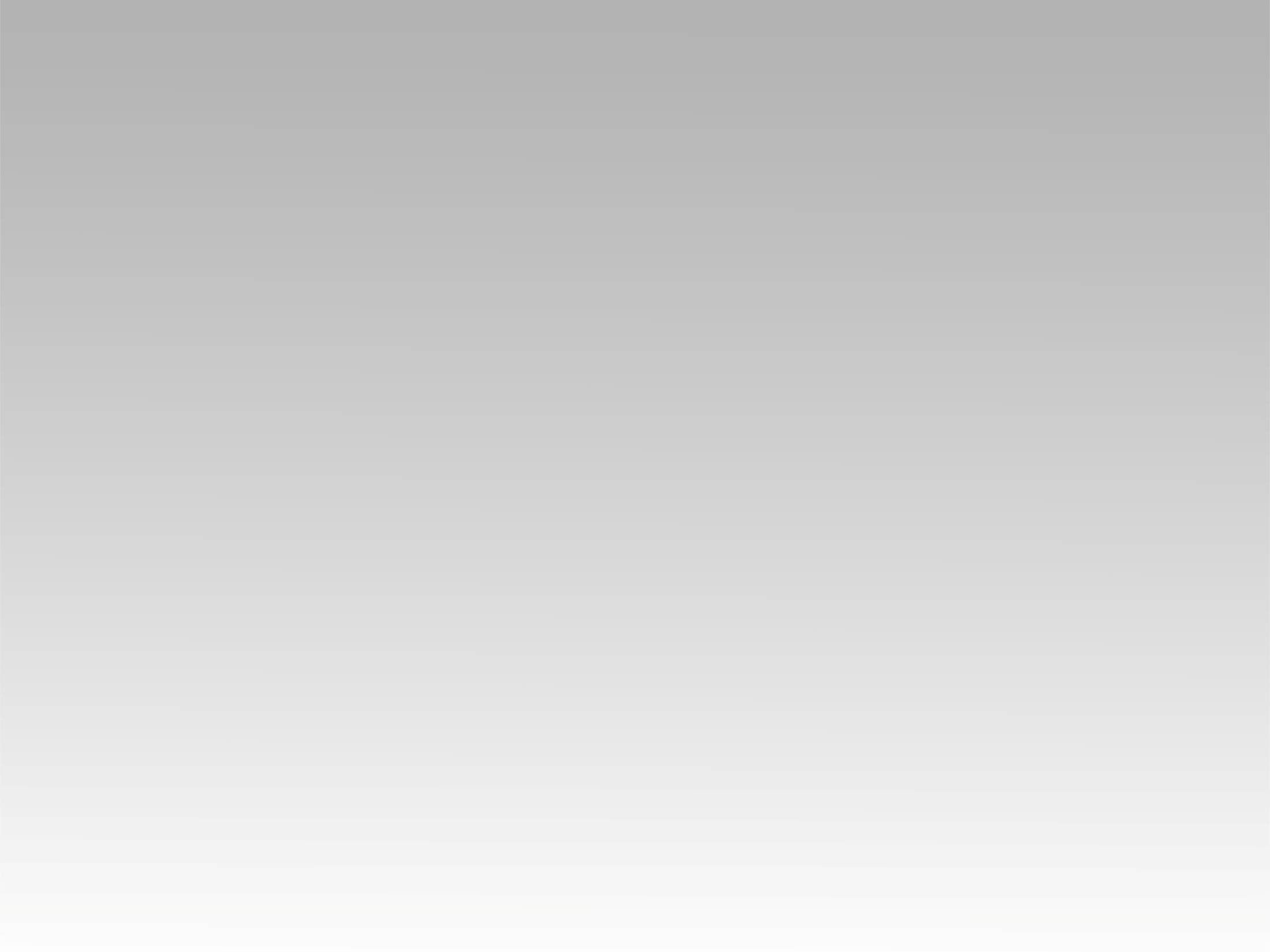 تـرنيــمة
ما دمتَ ربي في الطريقِ
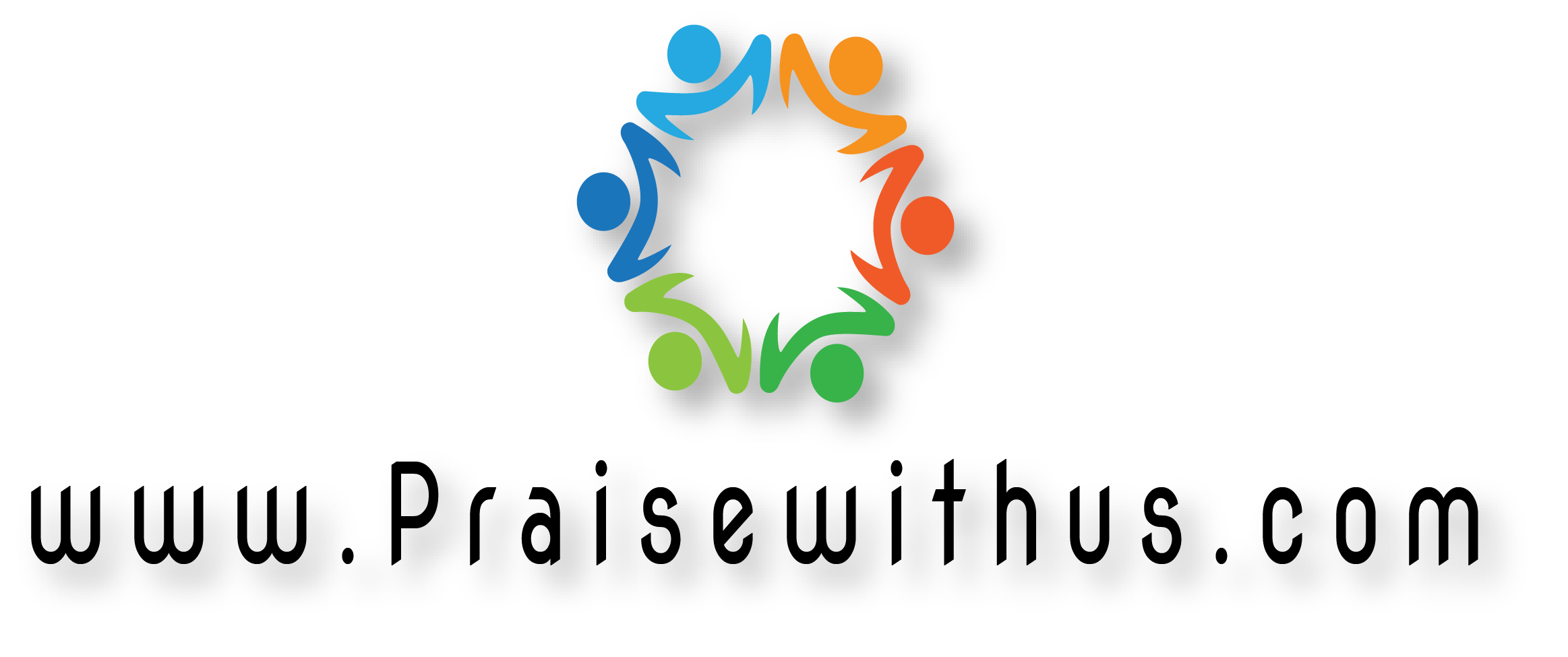 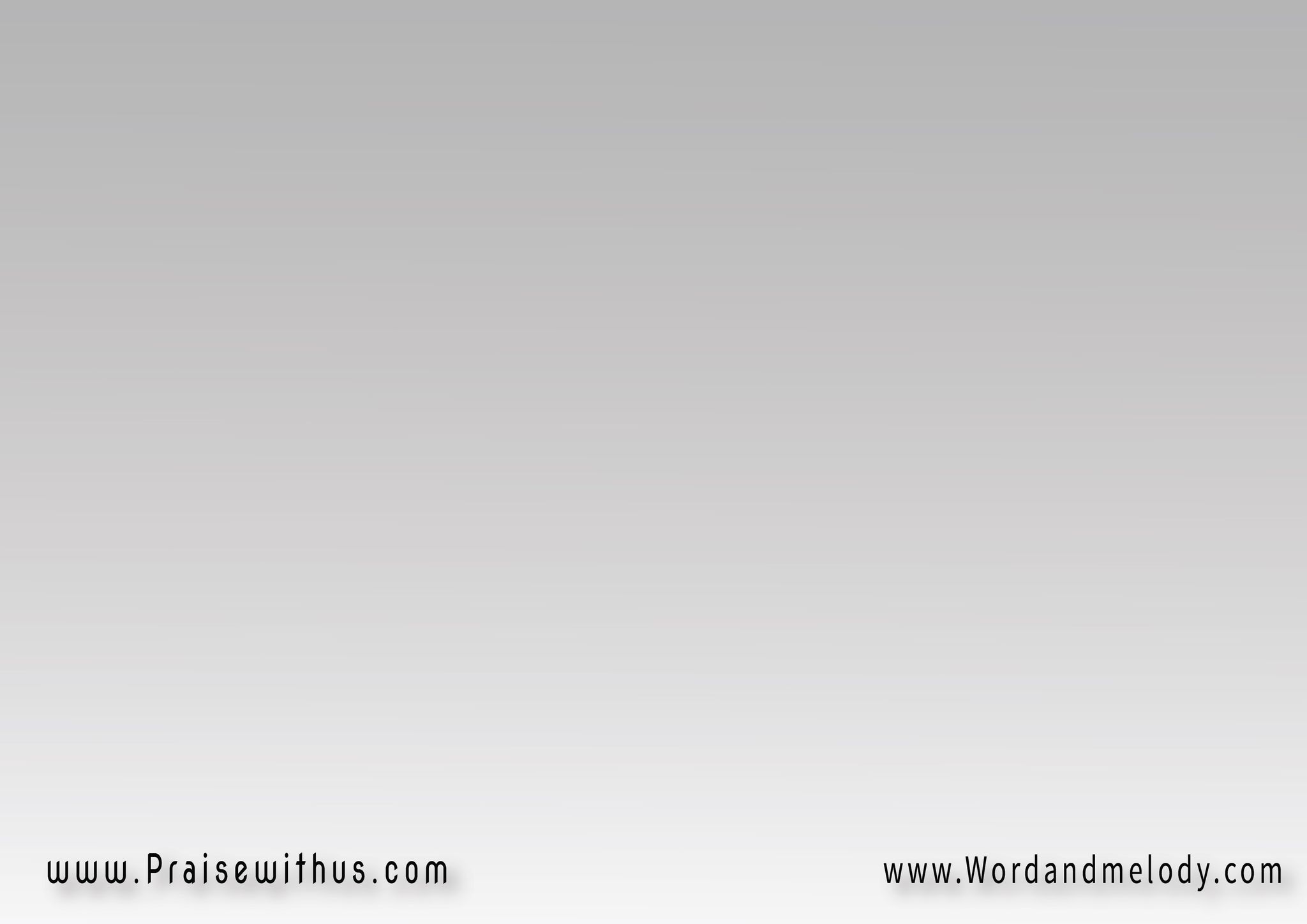 1-
ما دمتَ ربي في الطريقِ
لن أضيقَ لن أخورْ
عالماً ما في الطريق
ضامناً عِندي السُّرورْ
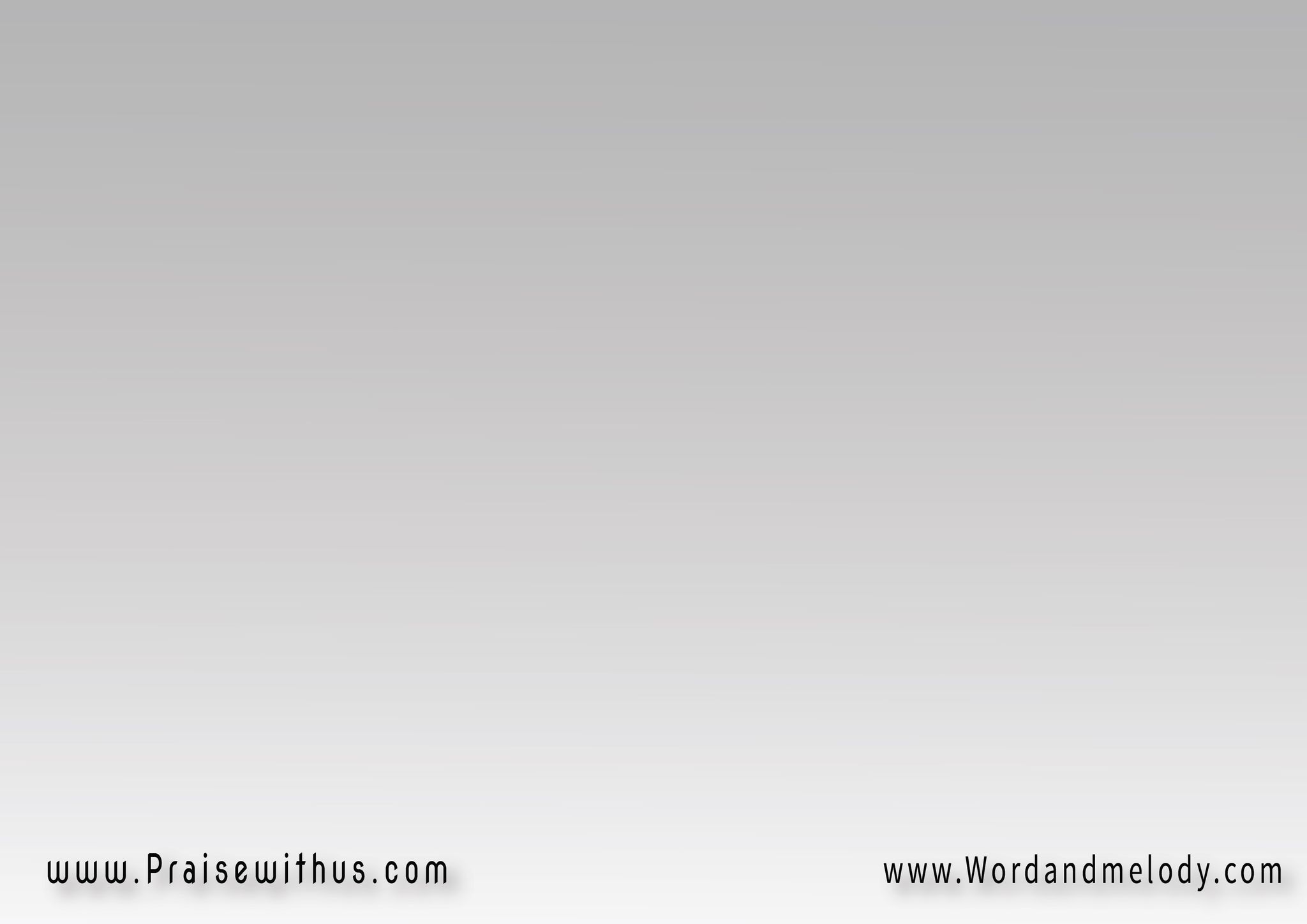 القرار:
في الطريق أنت لي أنت سيدي الوفي
وجهكَ يسيرُ بي منكَ عزيمتي
حتى حينَ أضعُفُ يَدُكَ تردُّنِي
في الطريقِ أنتَ لِي أنتَ إلهيَ العلِي
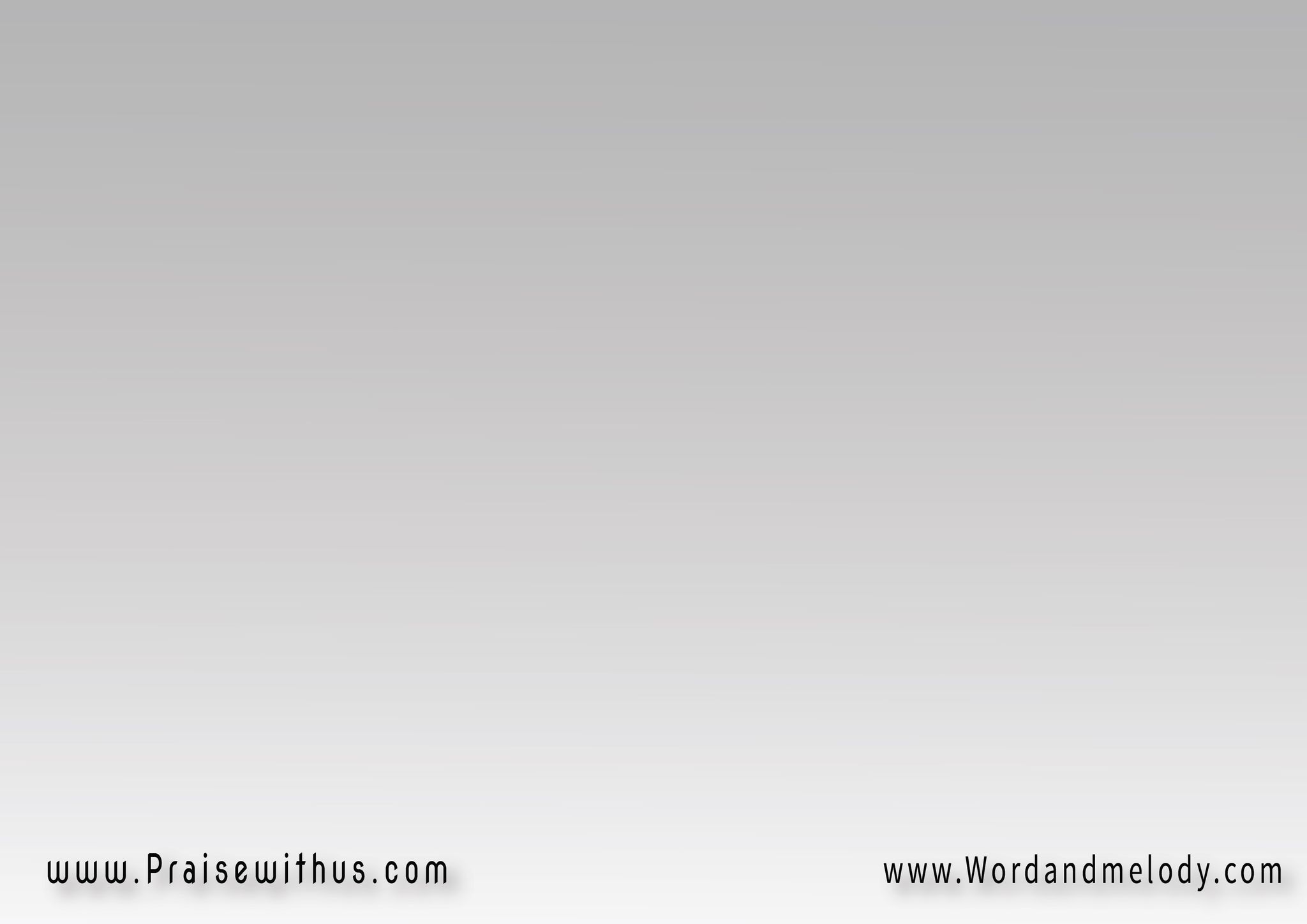 -2
وتعملُ دوماً لِخيري
بل لراحةِ الفؤادْ
واثقٌ فِيكَ يَسوع
طائعٌ ولا عِنَادْ
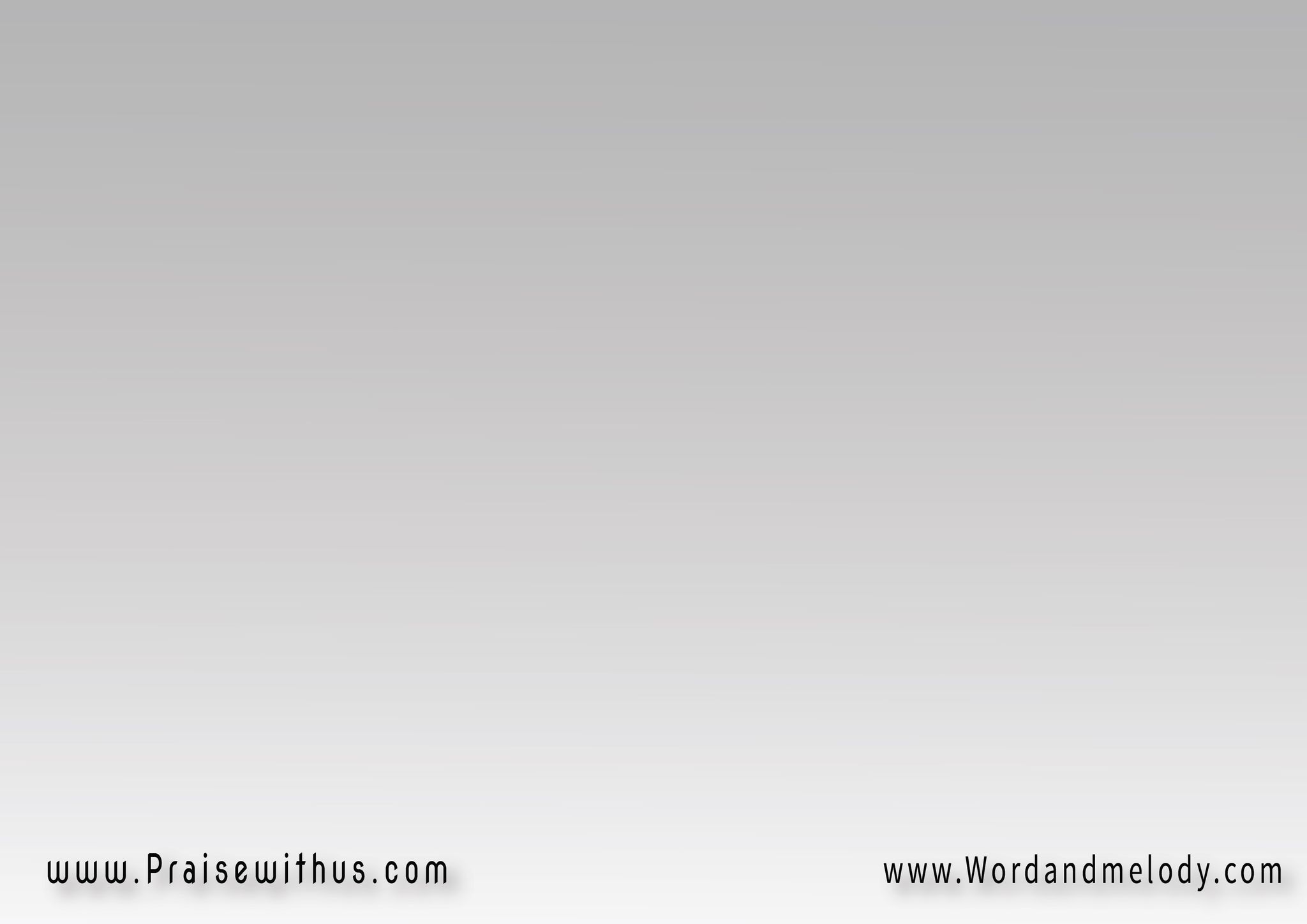 القرار:
في الطريق أنت لي أنت سيدي الوفي
وجهكَ يسيرُ بي منكَ عزيمتي
حتى حينَ أضعُفُ يَدُكَ تردُّنِي
في الطريقِ أنتَ لِي أنتَ إلهيَ العلِي
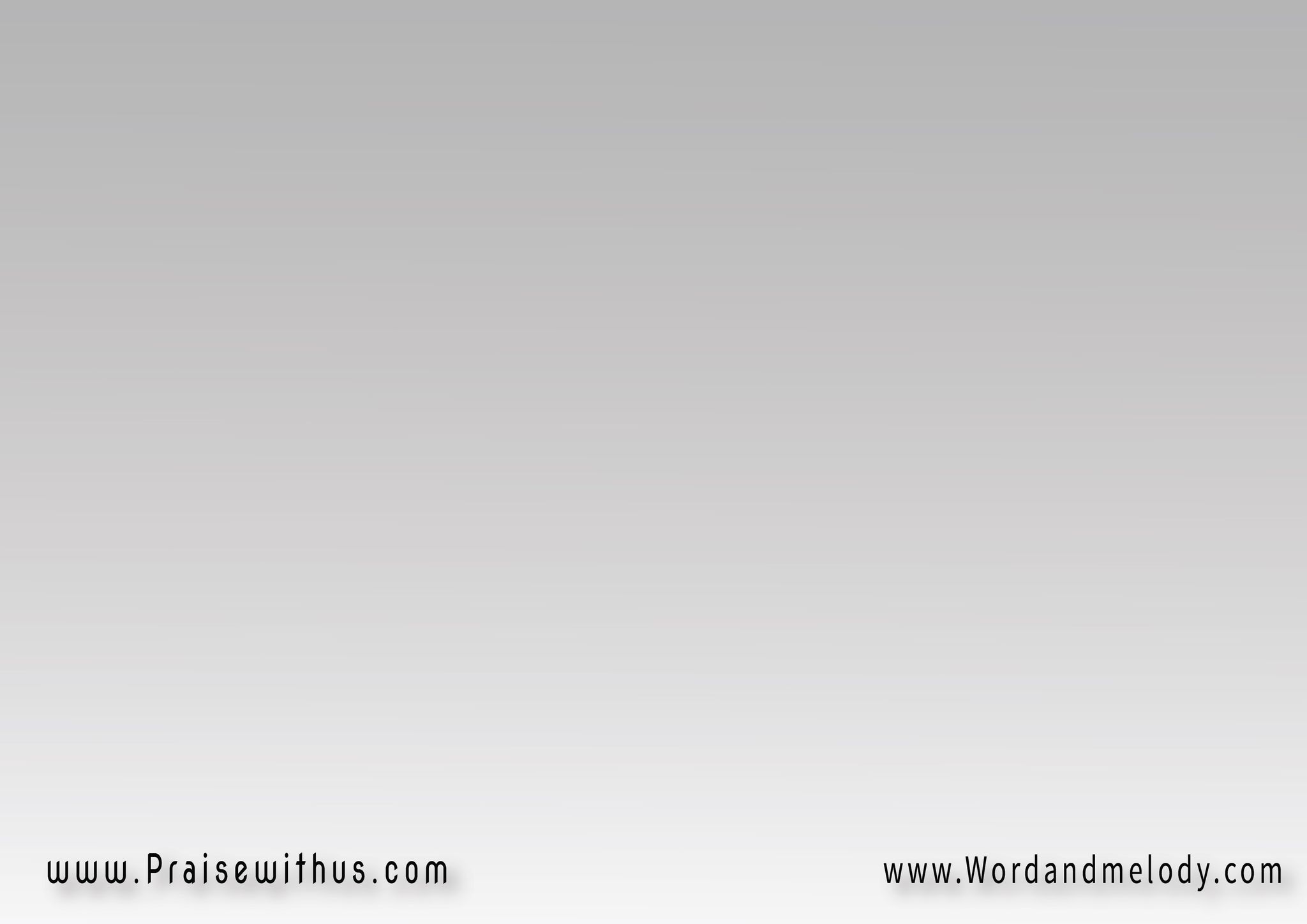 -3
وسندي تبقى حبيبي
غُربتي فِيها الأمان
يدكَ تجتازُ بِــــــي
في مضايقِ الزَّمانْ
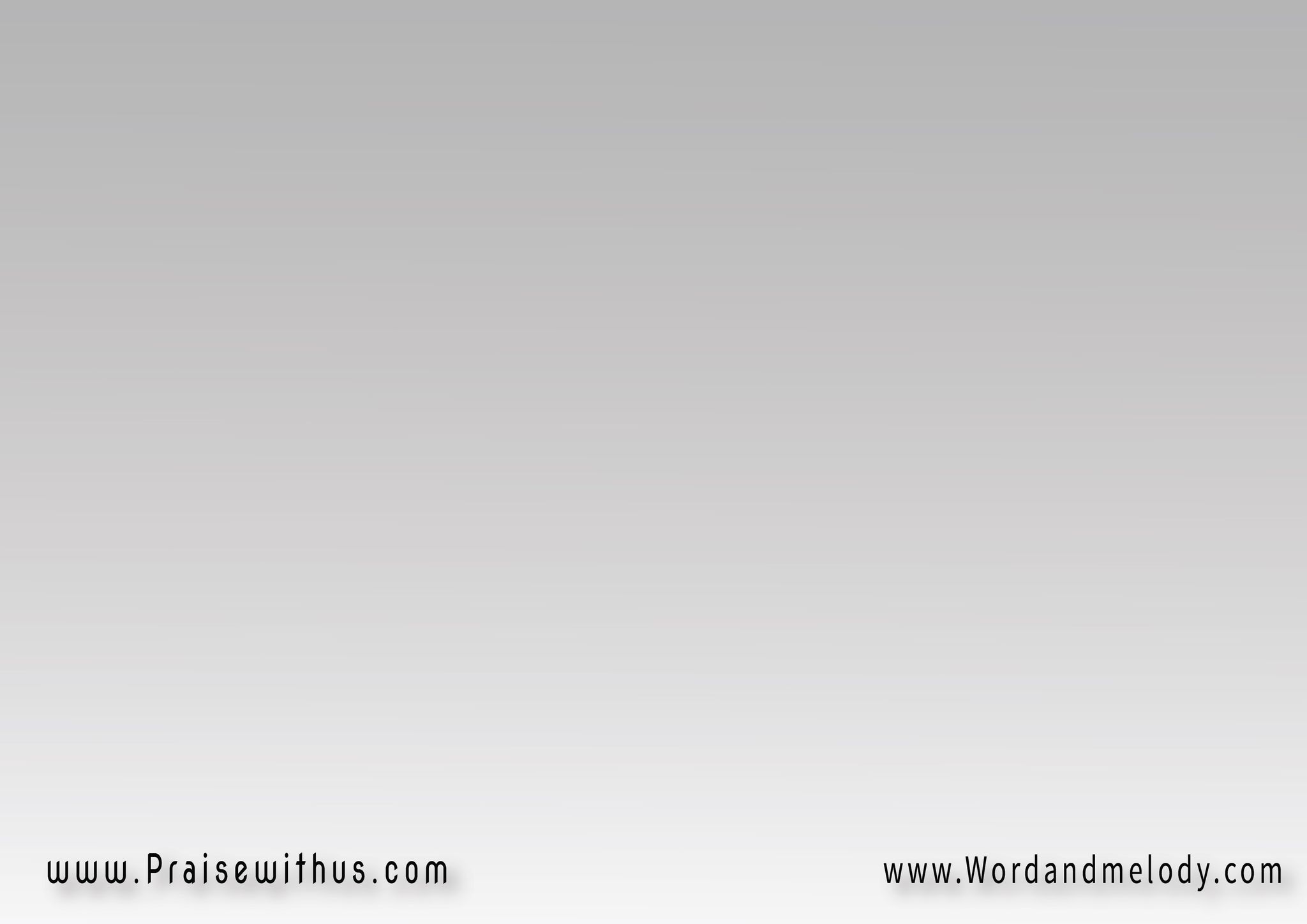 القرار:
في الطريق أنت لي أنت سيدي الوفي
وجهكَ يسيرُ بي منكَ عزيمتي
حتى حينَ أضعُفُ يَدُكَ تردُّنِي
في الطريقِ أنتَ لِي أنتَ إلهيَ العلِي
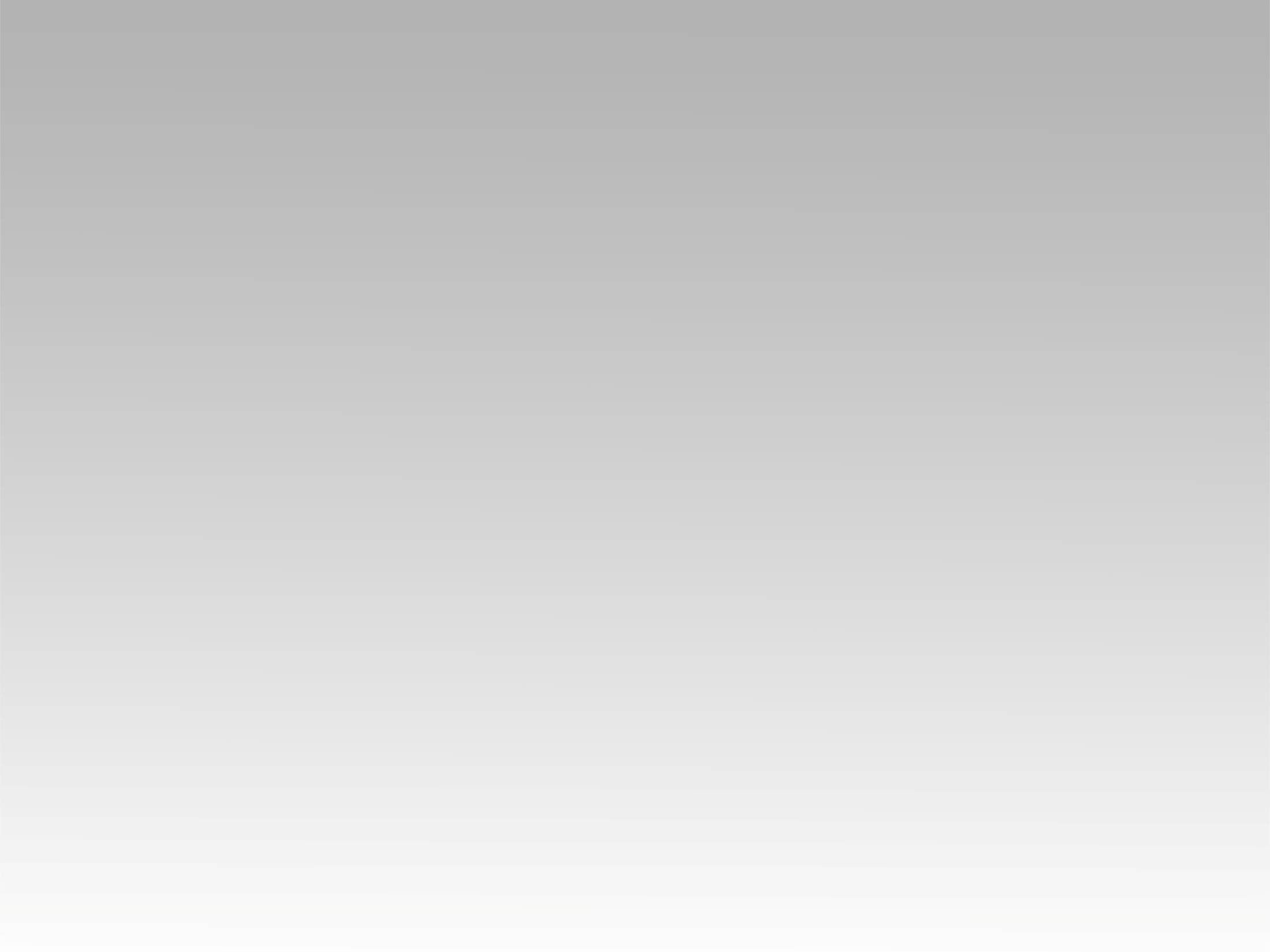 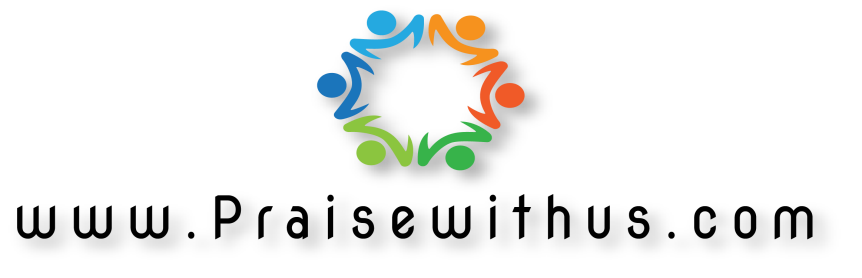